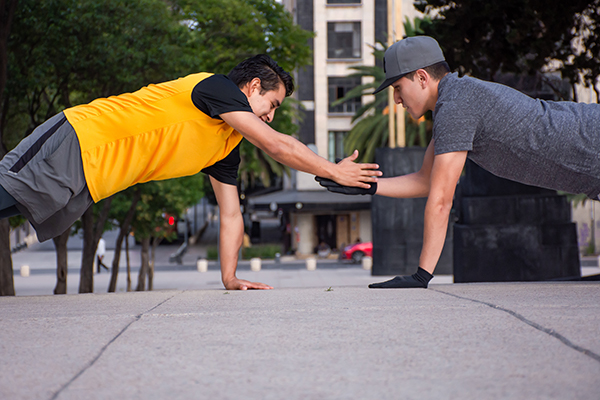 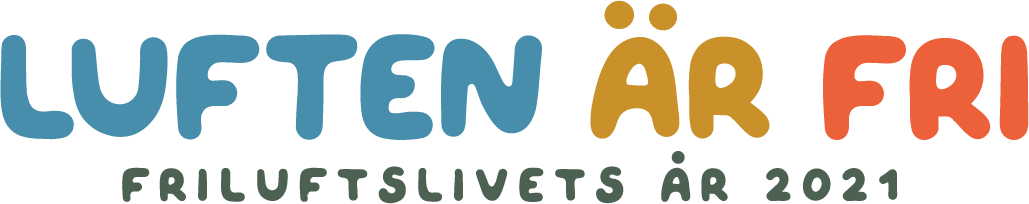 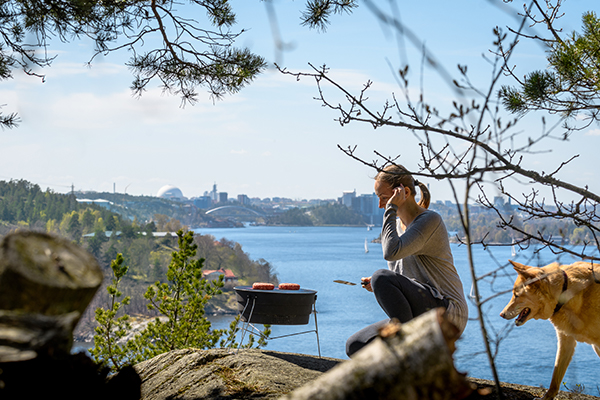 Ange plats, tid och datum
Presentatör: XX
Luften är fri – Friluftslivets år 2021
Sveriges hittills största satsning på friluftslivet
Initiativtagare är Svenskt Friluftsliv med stöd 
från Naturvårdsverket
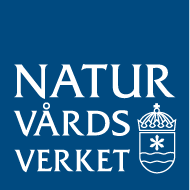 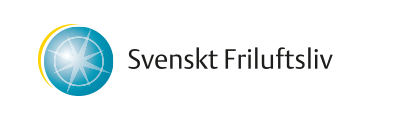 Syfte med projektet
Få fler människor att prova friluftsliv ​och långsiktigt fortsätta 
Öka medvetenheten om friluftslivets värde ​
Öka samarbetet mellan friluftslivets aktörer ​
Långsiktiga effektmål
Friluftslivet har en mer framträdande roll i samhällsdebatten. 
Bättre fysisk och psykisk hälsa  
Större förståelse för natur- och kulturvärden  
Högre sysselsättning inom naturturism och friluftsliv.
Mätbara mål
10 % fler än tidigare har varit ute under 2021
10 % fler publicerade artiklar om friluftsliv i traditionell media 100 000 inlägg i projektets interaktiva/sociala medier
500 kommunala/regionala /nationella tjänstemän och politiker har deltagit någon aktivitet under Friluftslivets år 2021  
Alla län har mötesplatser för dialog om friluftslivet.
[Speaker Notes: I stor utsträckning ett kommunikationsprojekt.]
Rikstäckande projekt
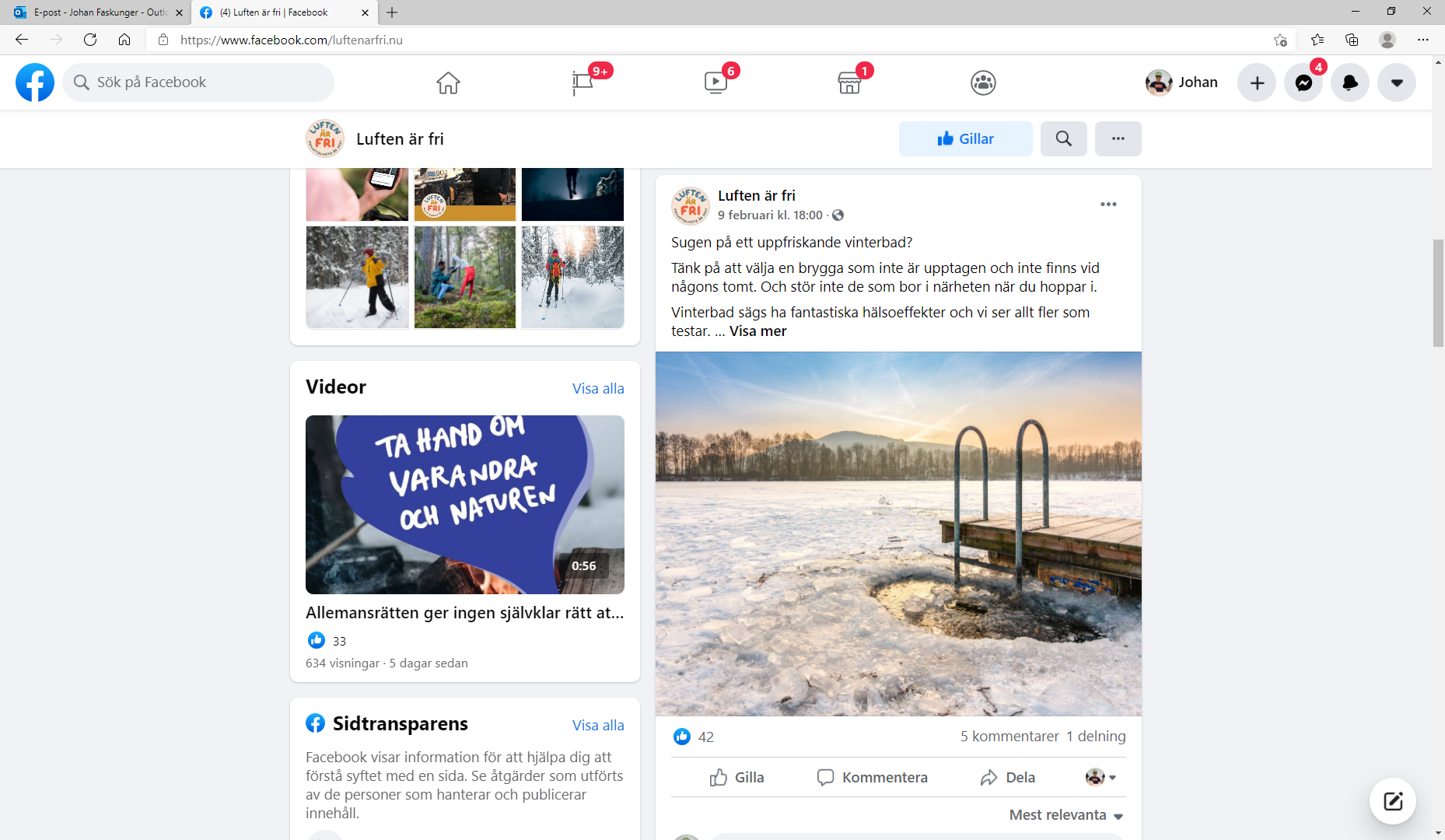 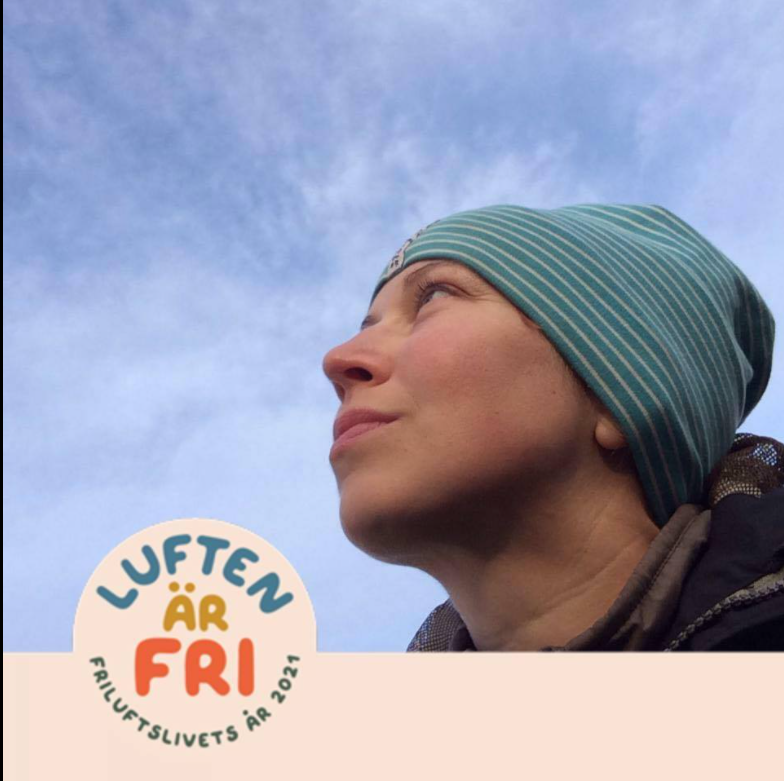 #
Över 150 aktörer
72 projekt med finansiering från Svenskt Friluftsliv
Aktiviteter & kunskapshöjande insatser
Skapar mötesplatser och dialog
Driver gemensamma sakfrågor
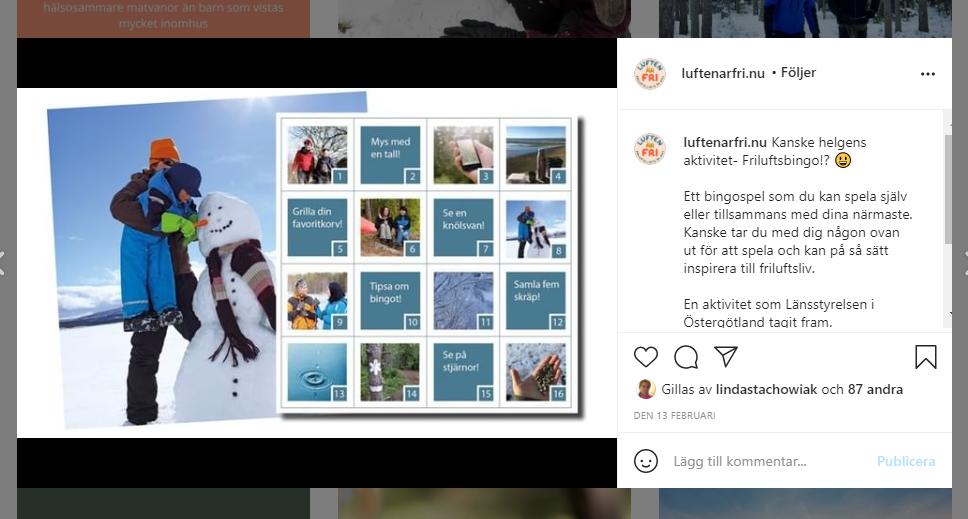 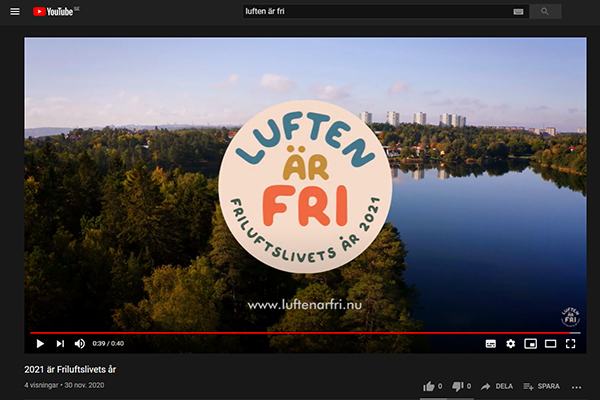 Månadsteman
maj
feb
mar
apr
jan
jun
Invigning
Inspiratör
Frilufts-kompis
Hela Sveriges friluftsdag
Äta ute
Friluftsliv i skyddad natur
nov
aug
sep
okt
jul
dec
Gilla friluftslivet
Jag har aldrig…
Må bra ute
Dialog
Sova ute
Lära ute
Mer info på www.luftenarfri.nu/manadsteman
Målgrupper
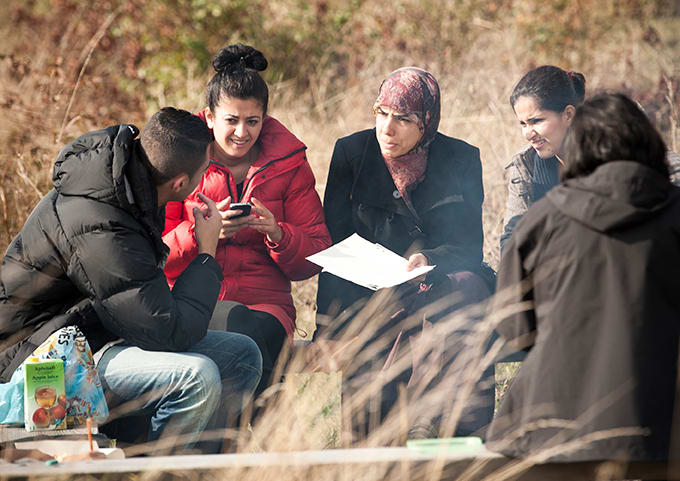 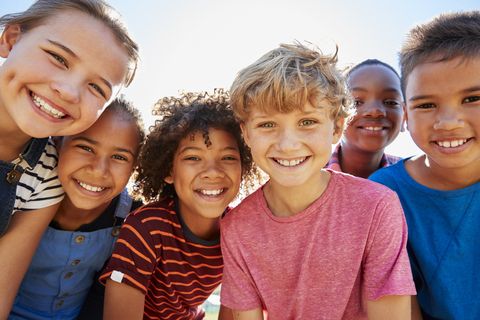 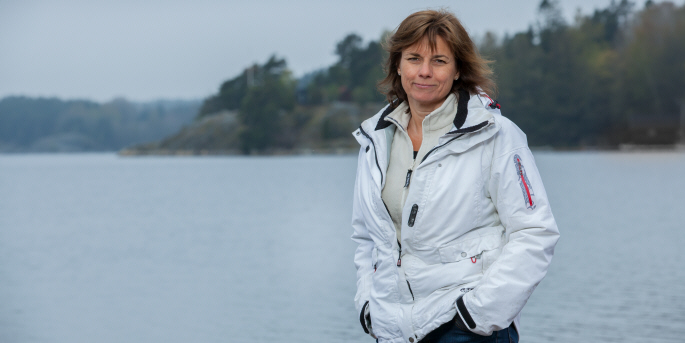 Utländsk bakgrund
Skolbarn år 4-6
Beslutsfattare
[Speaker Notes: Målgrupper är personer som är ovana vid att vara ute 
Bland annat utövar utrikesfödda friluftsliv mindre ofta än inrikesfödda.
Skolbarn
kommunala, regionala och nationella politiker och tjänstemän på relevanta nationella myndigheter, rektorer]
Målgrupp – utländsk bakgrund
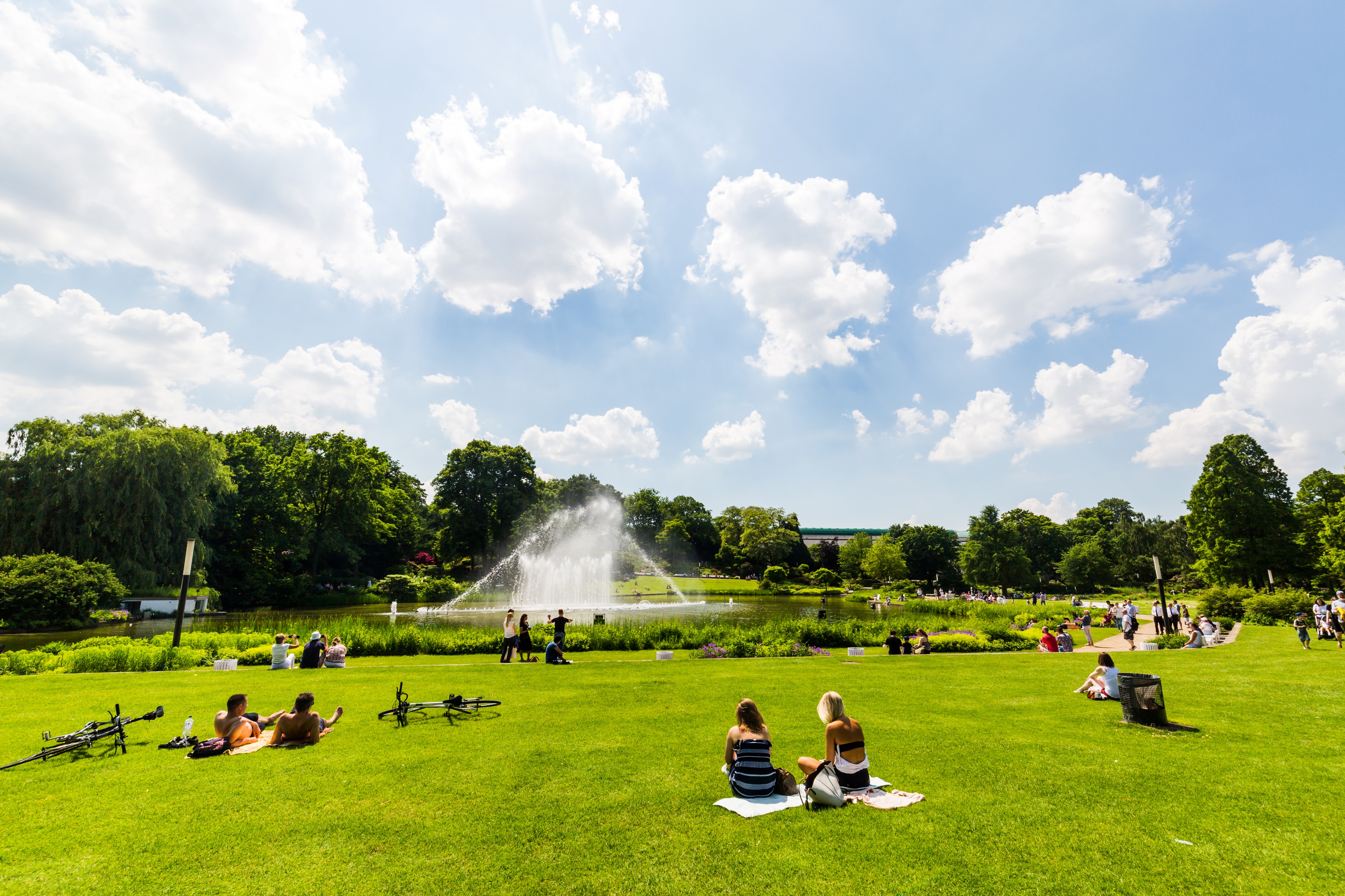 Spenderar mindre tid i naturen än svenskfödda
Uppskattar mer sociala och mindre fysiskt krävande friluftsaktiviteter med familjen eller vänner
Tidsbrist och rädsla för hot hindrar.
Källa: Ovana friluftsutövare, Gullers 2020
Mer info på www.luftenarfri.nu/malgrupp
[Speaker Notes: Kunskap om allemansrätt och natur är begränsad och ekonomiska förutsättningarna för att komma ut är sämre. Här kan det också finnas hinder i kultur och tradition. 

Barn konsumerar media på samma sätt som svenskfödda
Vuxna är beroende av sina barn för att förstå
Vuxna föredrar fysisk kommunikation:
Skyltar
Informationsmöten
Guidning på eget språk]
Hur når vi dem?
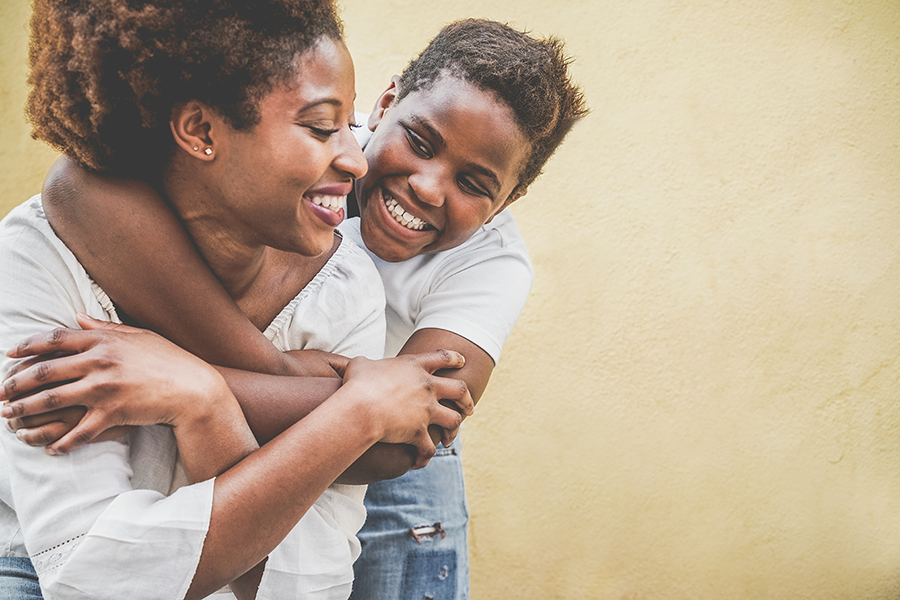 Höja kunskapsnivån om svensk natur
Lyft det vardagsnära och lättillgängliga
Använd inspiratörer och guider.
Källa: Ovana friluftsutövare, Gullers 2020
Mer info på www.luftenarfri.nu/malgrupp
[Speaker Notes: Kunskap om allemansrätt och natur är begränsad och ekonomiska förutsättningarna för att komma ut är sämre. Här kan det också finnas hinder i kultur och tradition. 

Barn konsumerar media på samma sätt som svenskfödda
Vuxna är beroende av sina barn för att förstå
Vuxna föredrar fysisk kommunikation:
Skyltar
Informationsmöten
Guidning på eget språk]
Målgrupp – åk 4-6
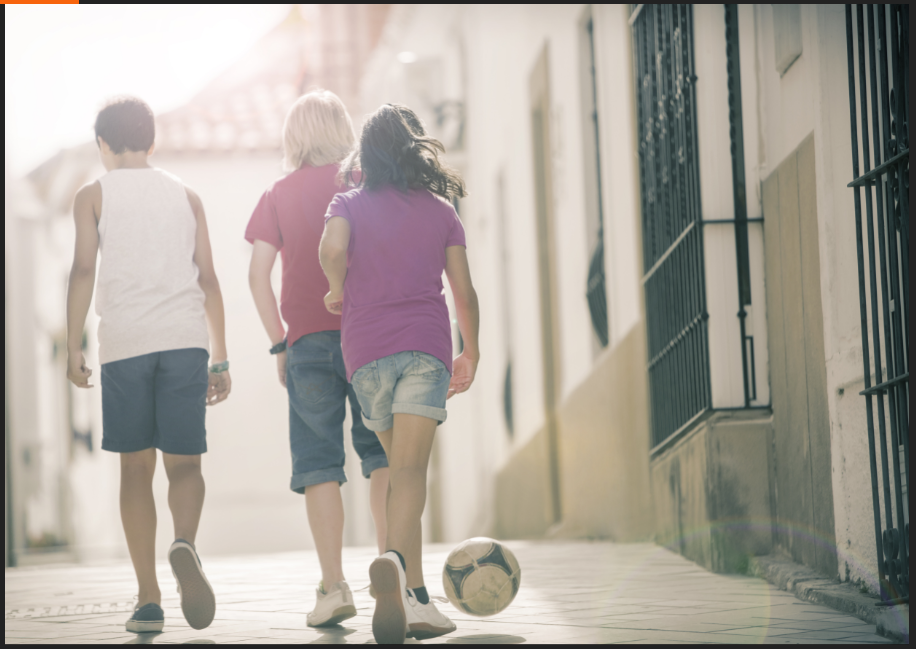 Spenderar mycket tid i naturen och tycker det är coolt
Umgås med kompisar – skejtar, spelar fotboll, cyklar
Behöver vuxna för att hitta aktiviteter och ta sig dit
Tidsbrist och ovana hindrar.
Källa: Ovana friluftsutövare, Gullers 2020
Mer info på www.luftenarfri.nu/malgrupp
[Speaker Notes: För unga är friluftsliv tätt förknippat med utomhusaktiviteter såsom fotboll, cykling, skating eller promenader med familjen och den vanligaste miljön de refererar till är skog i nära stadsmiljö eller parken. Denna grupp upplever att de nyttjar friluftsliv genom att vara ute, vilket är ett annat sätt att se på friluftsliv än det traditionella

Den här gruppen använder inte Internet eller hemsidor för att söka information utan använder uteslutande appar och sociala plattformar. Gränsen mellan digital och verklig värld gör unga ingen skillnad på idag, och de rör sig gränslöst där emellan.]
Hur når vi dem?
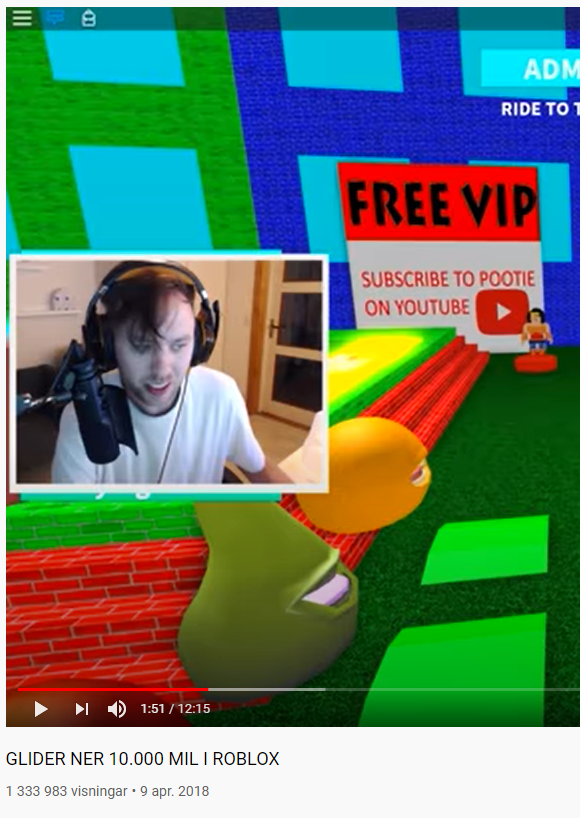 Marknadsföra aktiviteter på deras arenor
Inspirera och roa
Barnen påverkar sina vuxna
Inkludera deras friluftsliv.
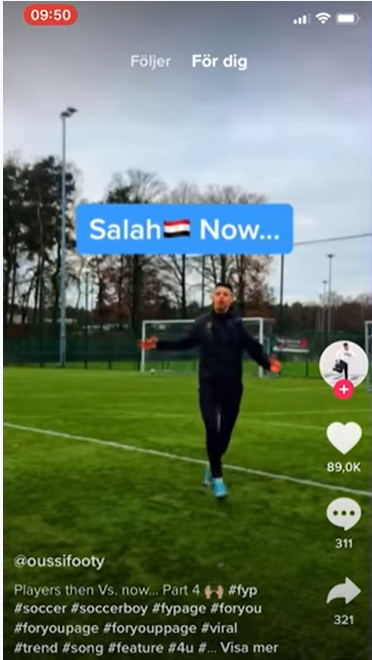 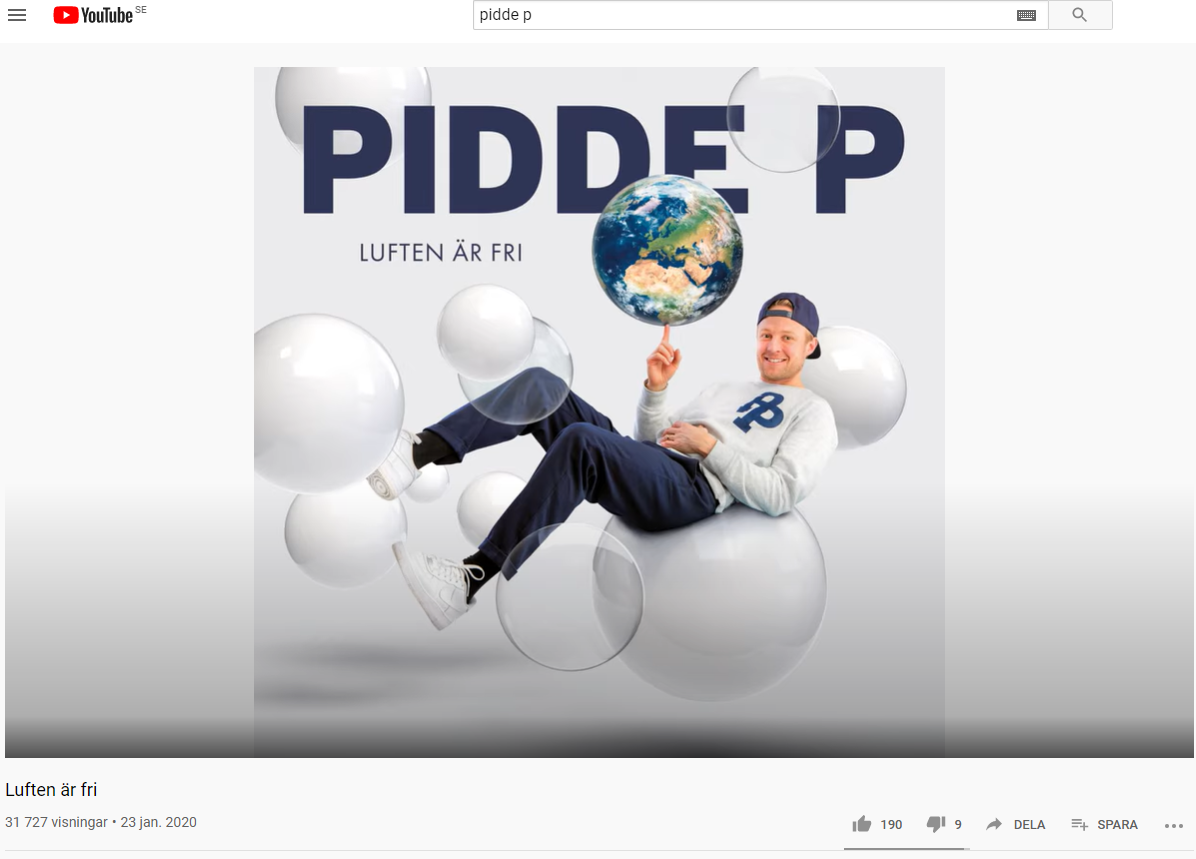 Källa: Ovana friluftsutövare, Gullers 2020
Mer info på www.luftenarfri.nu/malgrupp
[Speaker Notes: För unga är friluftsliv tätt förknippat med utomhusaktiviteter såsom fotboll, cykling, skating eller promenader med familjen och den vanligaste miljön de refererar till är skog i nära stadsmiljö eller parken. Denna grupp upplever att de nyttjar friluftsliv genom att vara ute, vilket är ett annat sätt att se på friluftsliv än det traditionella

Den här gruppen använder inte Internet eller hemsidor för att söka information utan använder uteslutande appar och sociala plattformar. Gränsen mellan digital och verklig värld gör unga ingen skillnad på idag, och de rör sig gränslöst där emellan.]
Målgrupp – beslutsfattare
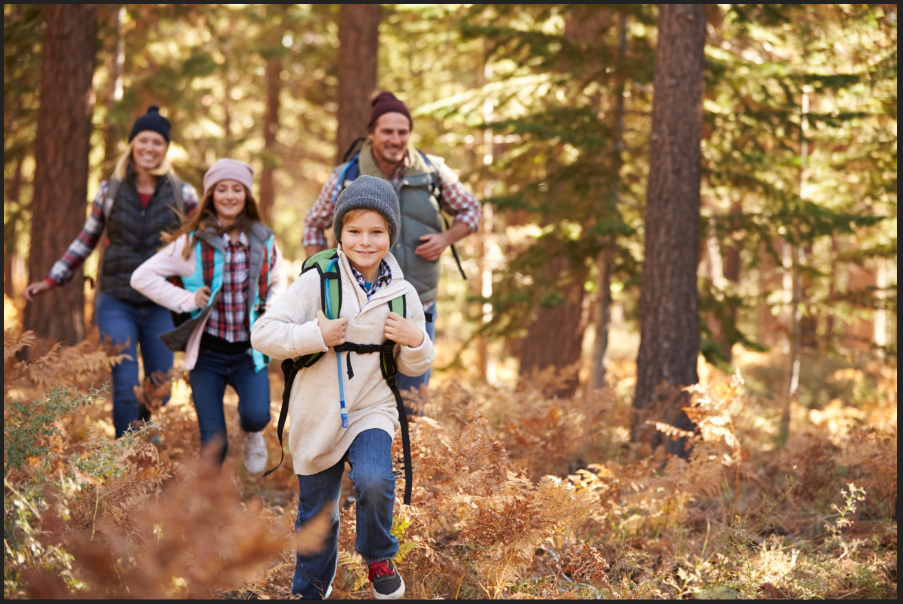 Politiker och tjänstemän 
Vuxna kring barn som tar beslut om barns friluftsliv 
Rektorer och idrottslärare.
Mer info på www.luftenarfri.nu/malgrupp
Hur når vi dem?
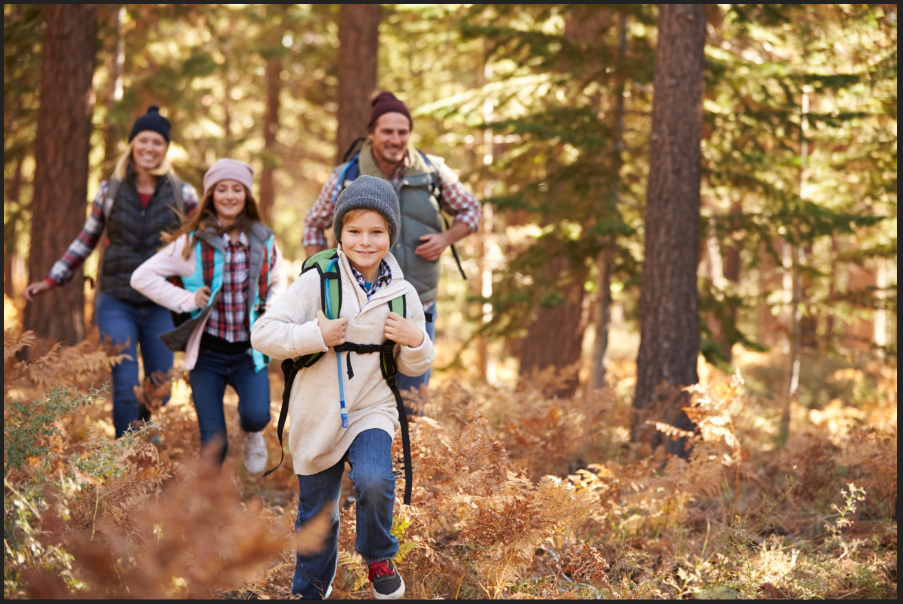 Fokus på goda värden & inverkan på inlärning
Stötta med kunskap för att bidra till bra beslut
Skapa arenor för dialog.
[Speaker Notes: Alla positiva effekter som forskningen påvisar ska fram till våra beslutsfattare. Genom att aktörer på friluftsmarknaden samverkar och skapar fler arenor för dialog, kan vi nå beslutsfattare. 

Även dessa kan anta utmaningar och det är redan på G. Landshövdingsstafetten. Bara fantasin stoppar och vi är i början av en revolution.]
Friluftslivets goda effekter
Egenvärde för individen och mervärde för samhället
Ger en hållbar utveckling – socialt, ekonomisk och miljömässigt
Ger stora besparingar till hälso- och sjukvård
Minskar buller, filtrerar föroreningar och sänker temperaturen
Bidrar till jämställdhet genom låga avgifter och lägre trösklar.
Källa: Friluftslivets möjligheter, Faskunger 2020
Mer info på www.luftenarfri.nu/forskning
Friluftslivets goda effekter
”Friluftsområden bidrar till att minska buller, sänka temperaturen vid värmeböljor, tar hand om vatten vid kraftig nederbörd och motverkar luftföroreningar”
Källa: Friluftslivets möjligheter, Faskunger 2020
Mer info på www.luftenarfri.nu/forskning
Friluftslivets goda effekter
”Barn som växer upp i områden med mycket grönska mår bättre mentalt i vuxen ålder jämfört med barn som växer upp i ”gråa” miljöer. Sambandet är oberoende av t ex socioekonomisk status och familjehistoria av mental ohälsa”.
Källa: Friluftslivets möjligheter, Faskunger 2020
Mer info på www.luftenarfri.nu/forskning
Ansökningar till Friluftslivets år 2021
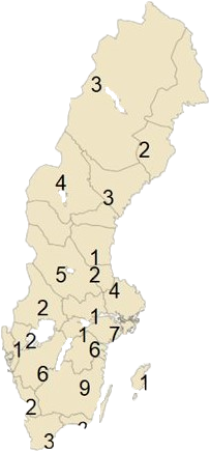 Totalt antal ansökningar 369 stycken
Antal beviljade ansökningar 72 stycken
Andel beviljade ansökningar 19,5 %

Totalt sökt belopp: 67 MSEK
Beviljat belopp: 18 MSEK
Andel beviljat belopp: 27 %
Hur kan Luften är fri bidra?
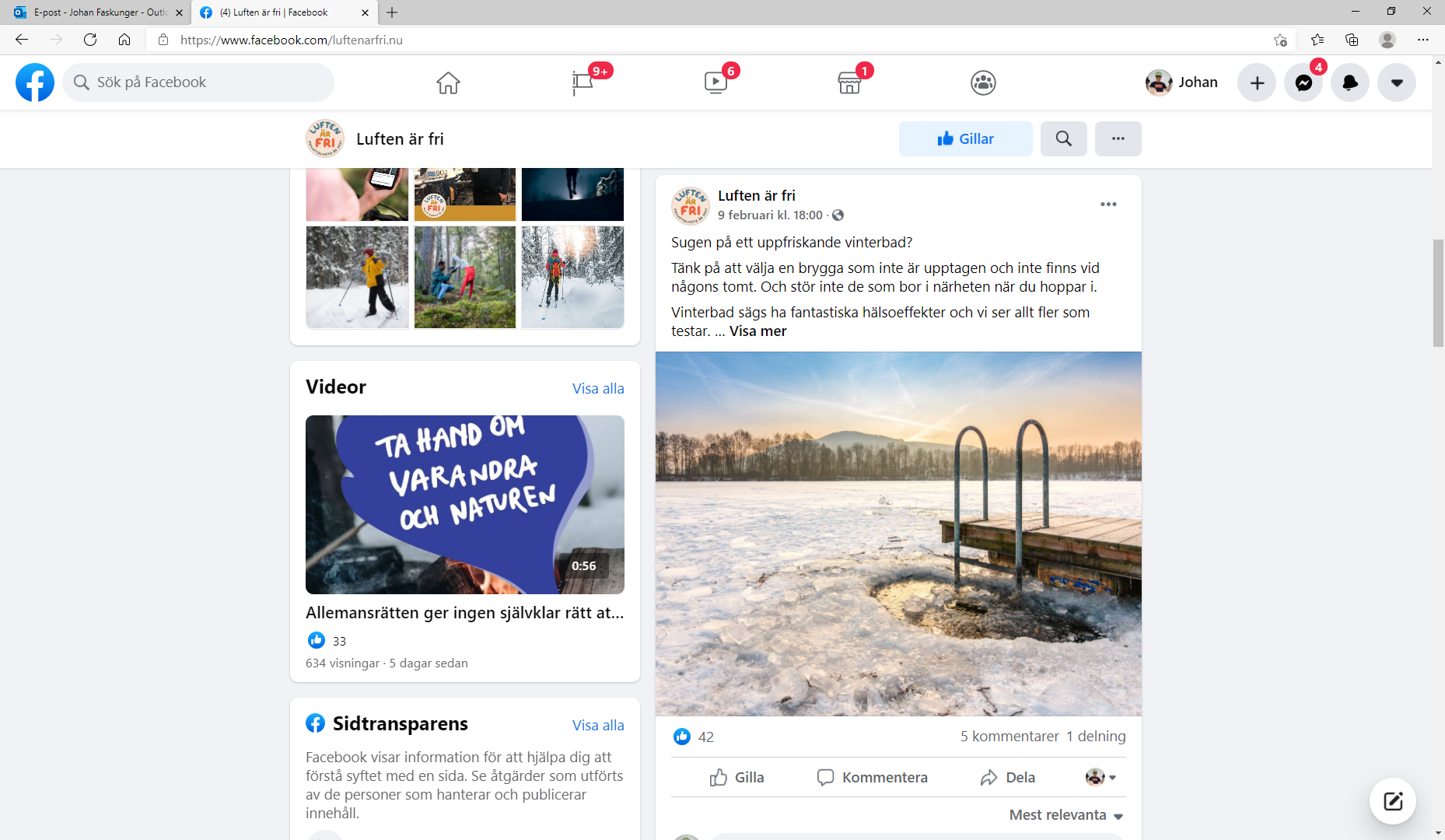 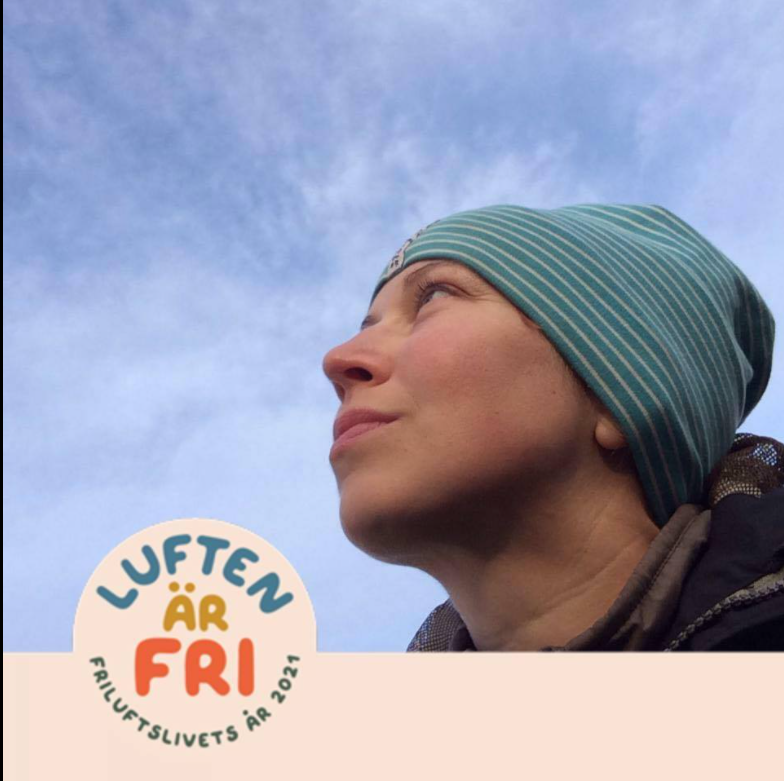 #
Starka kanaler med rätt tonalitet
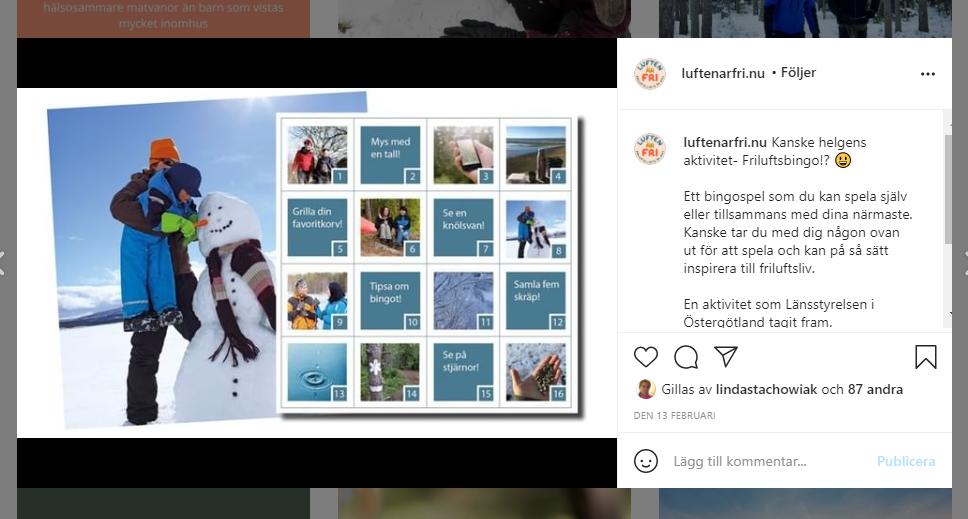 HEMSIDA
Kalender
Goda exempel
Fakta
Budskap
Filmer
SOCIAL MEDIA
Instagram
Facebook
Youtube
LinkedIn
Hashtags
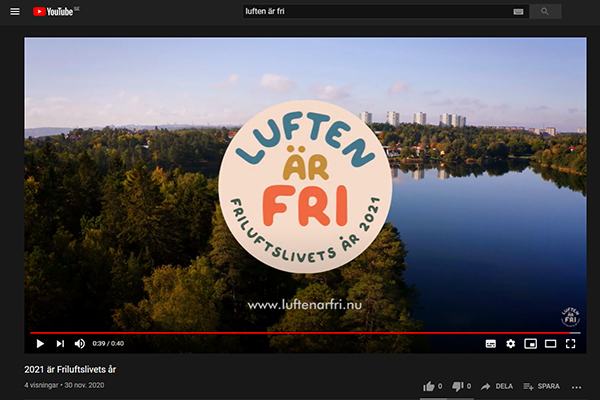 Hur kan Luften är fri bidra?
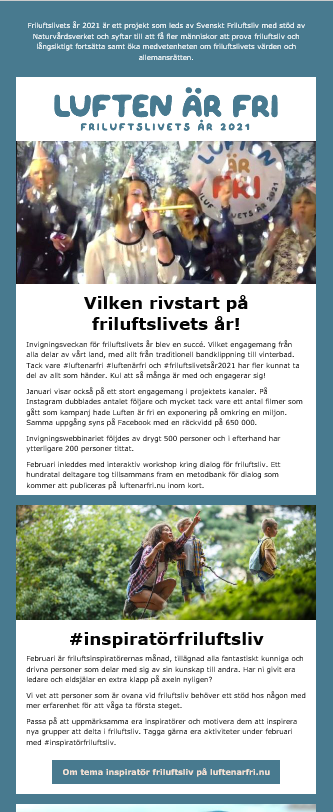 Kunskap och aktuell information
WEBBINARIER
En ggr/månad
Månadsteman
100-150 deltagare
NYHETSBREV
En ggr/månad
Exklusivt
45 % öppnar
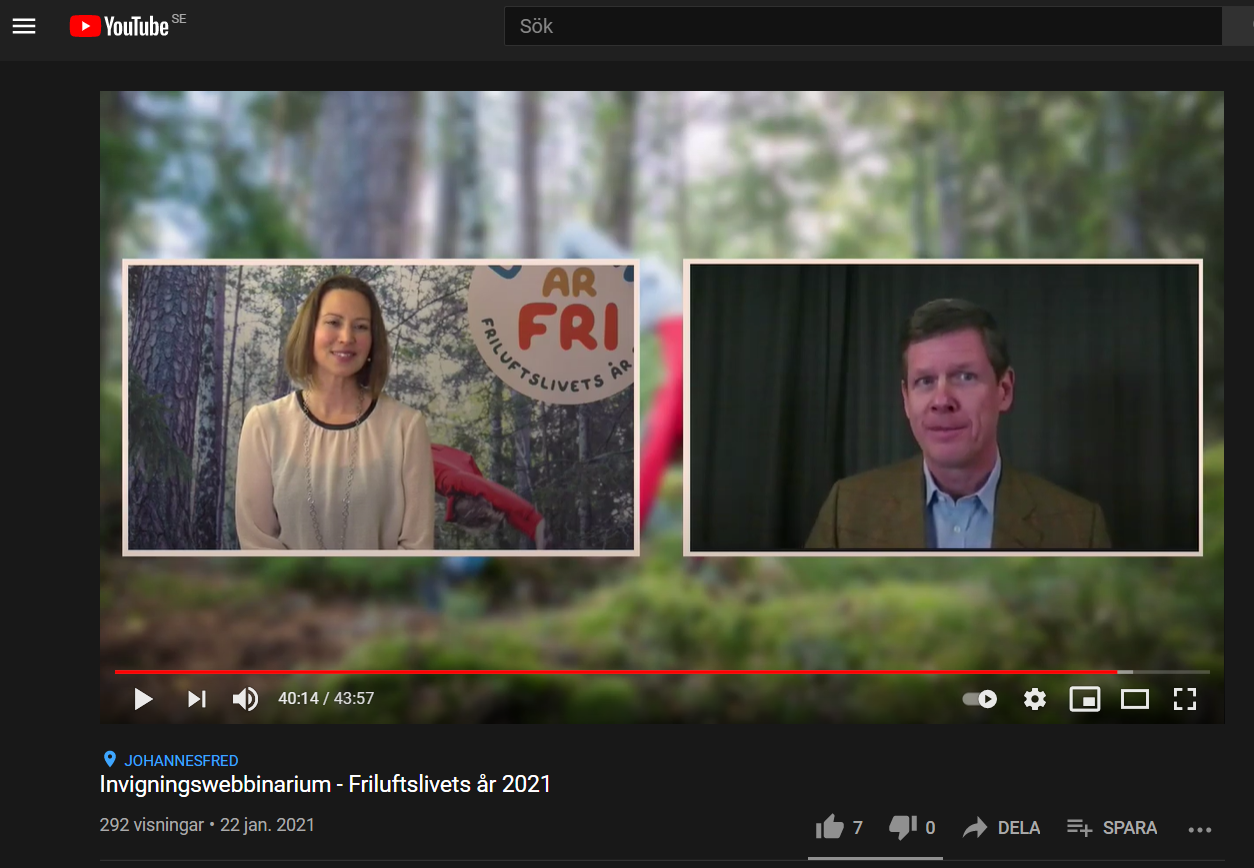 Prenumerera på nyhetsbrevet i sidfoten på:
www.luftenarfri.nu
Webbinarier
3 nov
22 jan
19 maj
Hur lätt ska det vara att göra rätt? Om avfall i skyddad natur
Hälsoeffekter i vardagsnära miljö
Invigningswebbinarium
dec
2 feb
2 jun
Interaktiv workshop kring dialog för friluftsliv
Trösklar och knep för nybörjare
Dialog friluftsliv
3 mar
1 sep
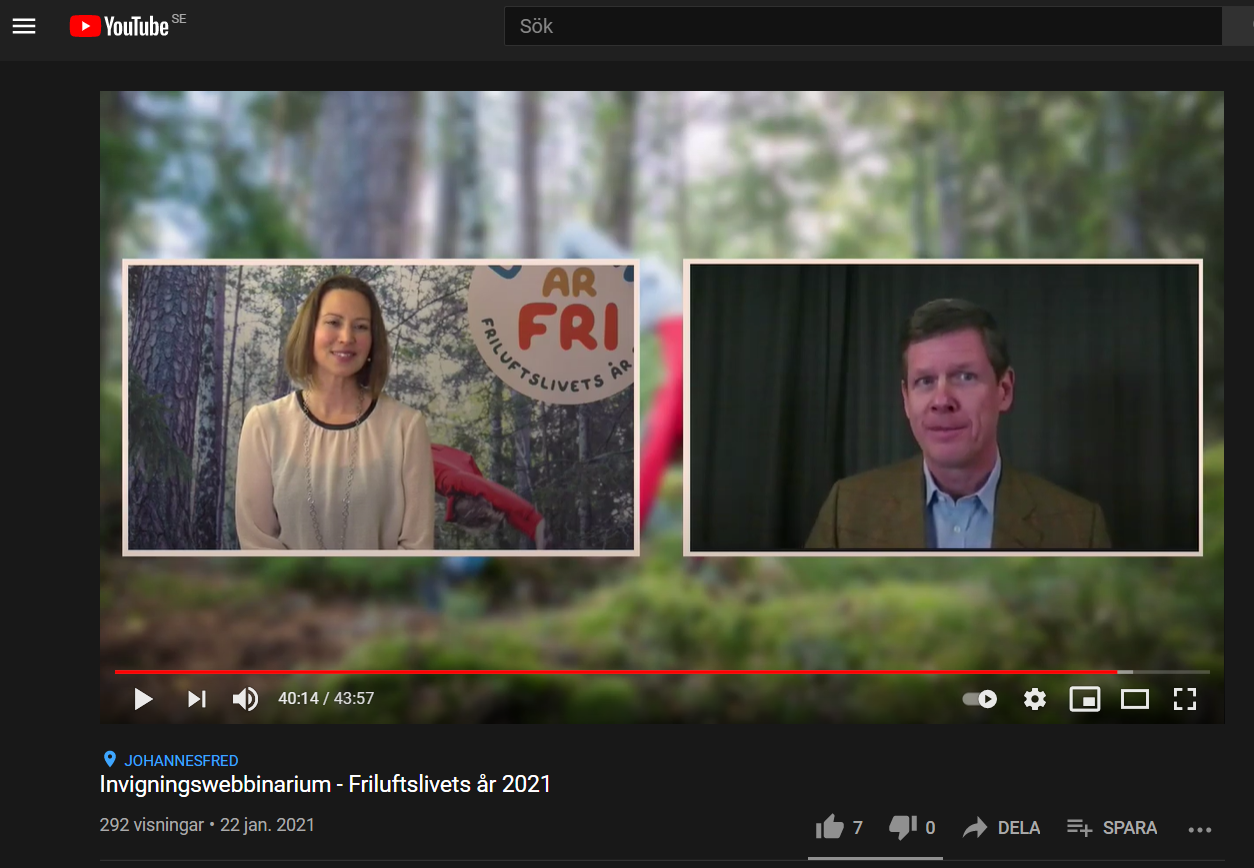 Hur blir man en riktigt friluftskompis?
Lärmiljö=närmiljö
14 apr
1 000 klick
522 tittare live
722 tittare totalt
Vikten av friluftsdagar i alla åldrar
[Speaker Notes: 19 maj - Hur lätt ska det vara att göra rätt? Om avfall i skyddad natur
2 juni - Trösklar och knep för nybörjare
1 september - Lärmiljö=närmiljö
3 november - Hälsoeffekter i vardagsnära miljö
December - Dialog friluftsliv]
Appen Luften är fri
Bygger på aktivitetskalendern från luftenarfri.nu och syftar till att göra utomhusvistelsen för ovana friluftsutövare så mycket bättre.
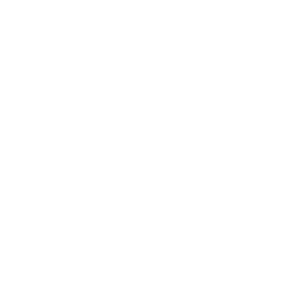 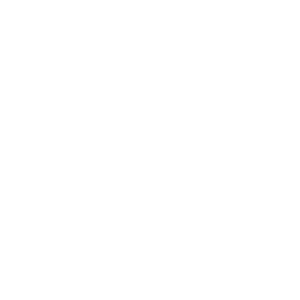 Kampanjmaterial
Filmer som projektet tagit fram
Kampanjbilder
Powerpoints
Logotyper
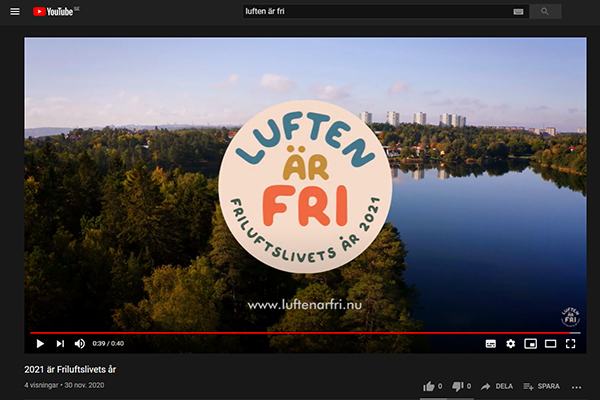 Kampanjmaterialet finns på 
www.luftenarfri.nu/kampanjmaterial
[Speaker Notes: Filmerna finns att se på projektets Youtube-kanal. Filer för spridning I egna kanaler – mejla sanna.ameln@svensktfriluftsliv.se]
Aktivitetskalendern
Tusentals aktiviteter publicerade 
Aktiviteter kopplas till målen i uppföljning
Stor bredd på aktiviteter
Cirka 2 000 visningar/månad
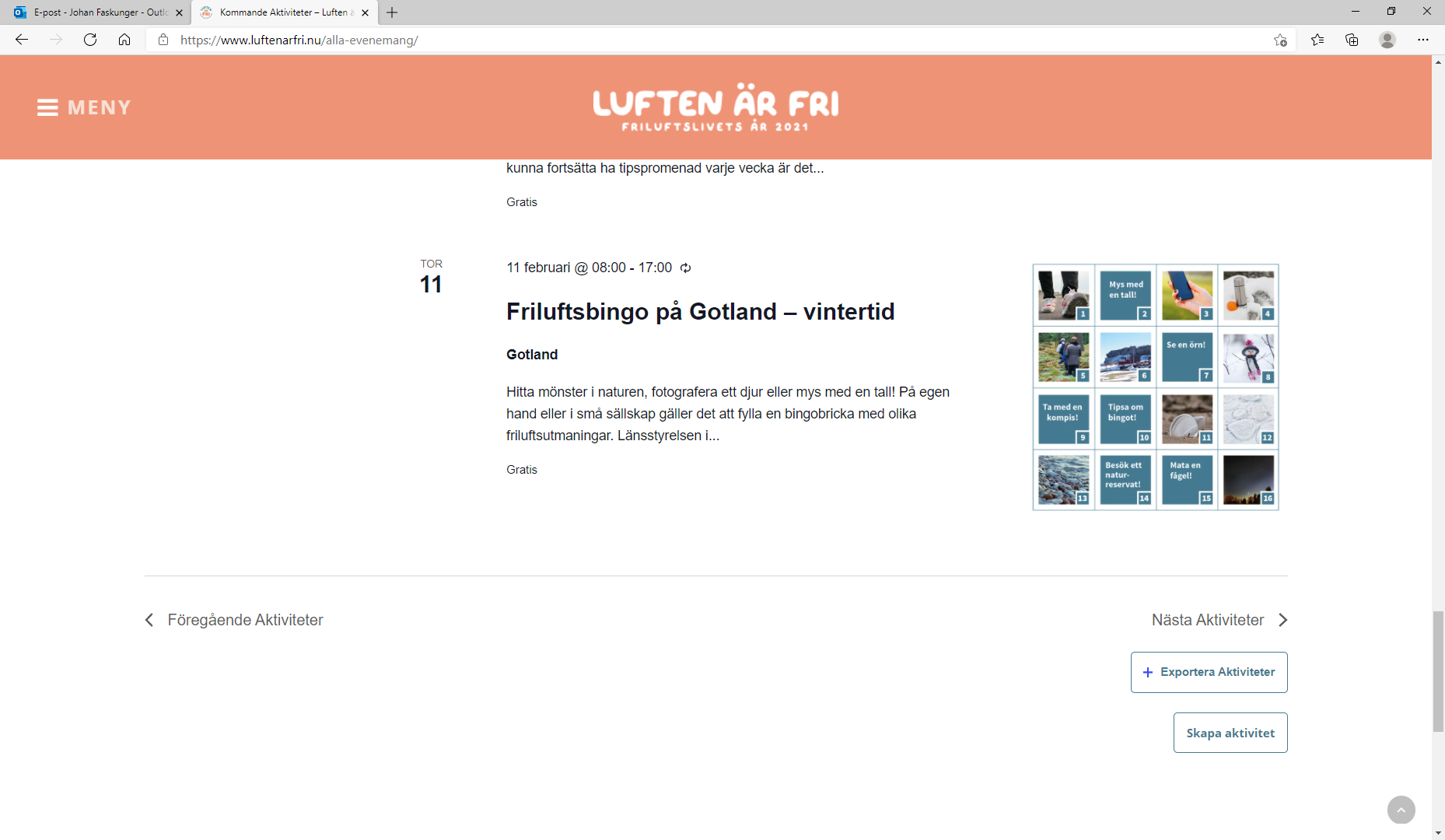 Aktivitetskalendern hittar du på:
www.luftenarfri.nu/alla-avenemang
Samverka med Luften är fri
Bidra med aktiviteter i projektets aktivitetskalender
Planera ert arrangemang för att locka nya till er verksamhet
Lägg upp ert arrangemang i aktivitetskalendern
Använd logotyp för Luften är fri i er marknadsföring
Använd #luftenarfri i sociala kanaler 
Återrapportera om aktiviteten via webbenkät
Mer om att anordna aktiviteter hittar du på:
www.luftenarfri.nu/anordna-aktiviteter
Samverka med Luften är fri
Uppmärksamma Friluftslivets år genom era aktiviteter
Märk upp era aktiviteter/kanaler med loggan för Luften är fri
Följ Luften är fri på Facebook och Instagram @luftenarfri.nu
Dela projektets kampanjer via era kanaler
Lyfta information och budskap från projektet i egna inlägg
Tagga era inlägg med #luftenarfri eller hashtag för våra månadsleveranser
Läs mer om samverkan på:
www.luftenarfri.nu/samverkan
Logotyp och hashtags
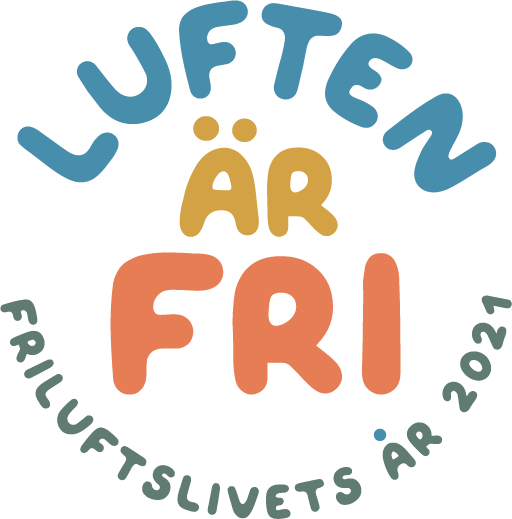 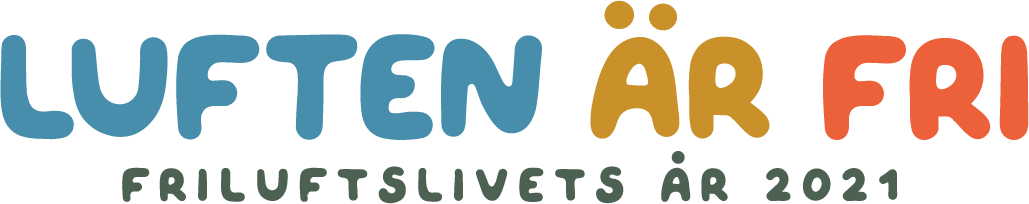 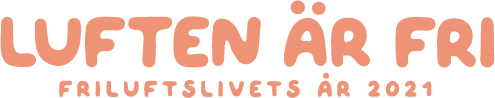 #luftenarfri
#luftenärfri
#friluftslivetsår2021

#månadsleverans
Logotyp finns för nerladdning
www.luftenarfri.nu/kampanjmaterial
luftenarfri.nu
Nyhetsbrev
Instagram: @luftenarfri.nu
Facebook.com/luftenarfri.nu
LinkedIn: linkedin.com/company/luften-är-fri
Följ oss på